けんけんぱ　ジャンケン
[Speaker Notes: 【小学部２段階　走・跳の運動】

これからけんけんぱジャンケンを始めます。]
がくしゅうの　ポイント
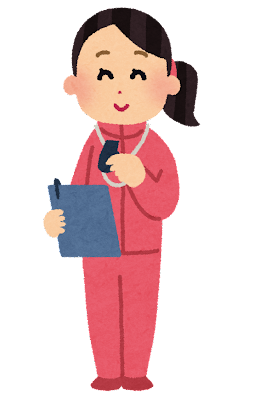 せんせいの　あいずを　ききながら、
かたあしや　りょうあしで
れんぞくして　ジャンプする。
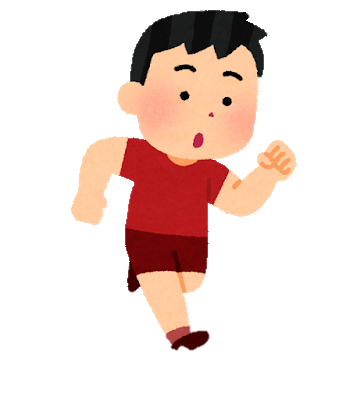 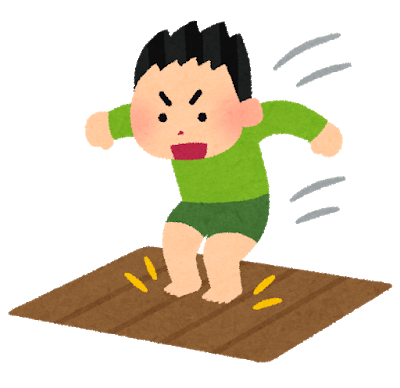 [Speaker Notes: 学習のポイントは、先生の合図を聞きながら、片足や両足で連続してジャンプすることです。

※（自宅で実施する場合） お家で運動する時は、お家の方に、運動しても良い場所や時間を聞いてからしましょう。]
かたあしとびの
れんしゅうを　しましょう
けん
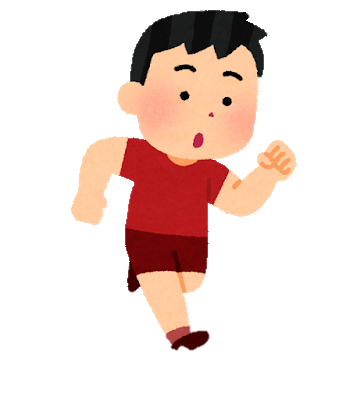 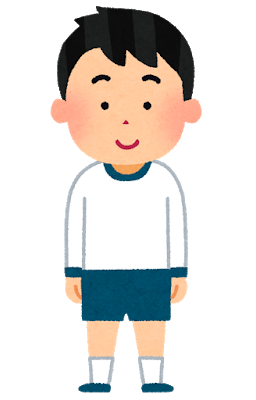 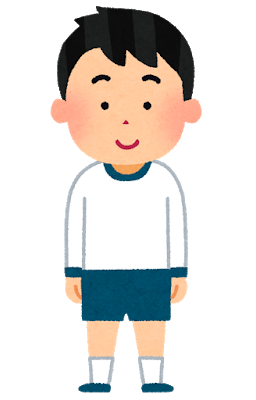 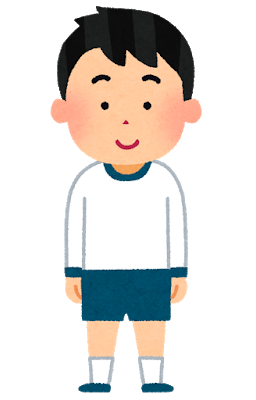 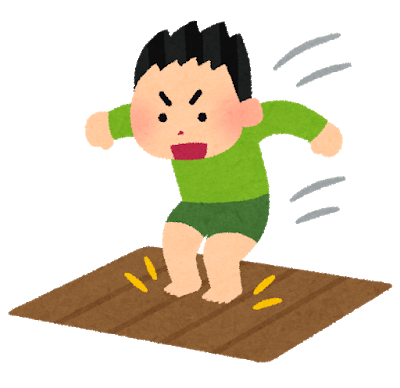 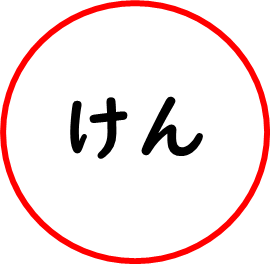 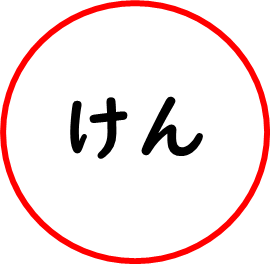 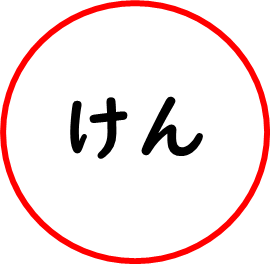 [Speaker Notes: 始めに、「けん」の練習をしましょう。
　「けん」のときは、目印に向かって片足で跳びます。目印の間隔を空けて、３回跳びましょう。
　前の友達が３回跳び終わってから、次の人がスタートします。友達の活動の様子を見ながら、順番を守って運動しましょう。

　慣れてきたら、目印を近づけて、連続で３回跳んでみましょう。]
ぱ
りょうあしとびの
れんしゅうを　しましょう
ぱ
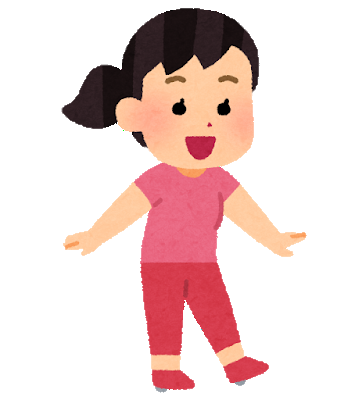 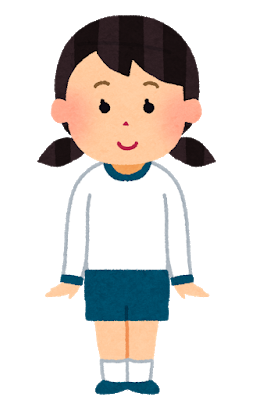 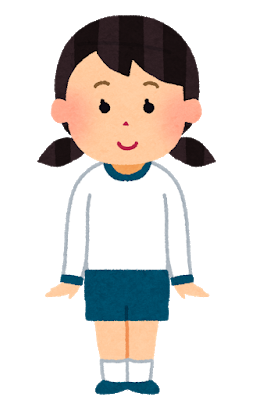 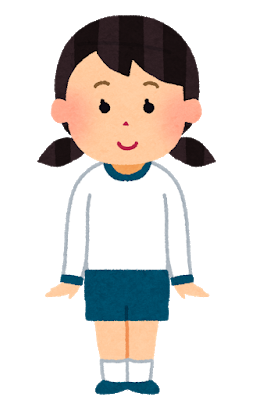 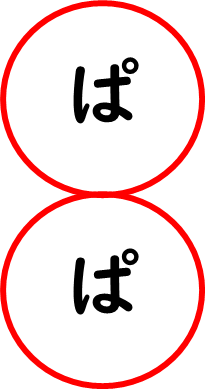 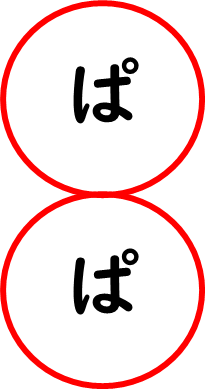 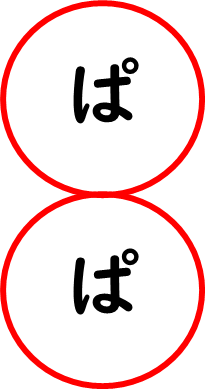 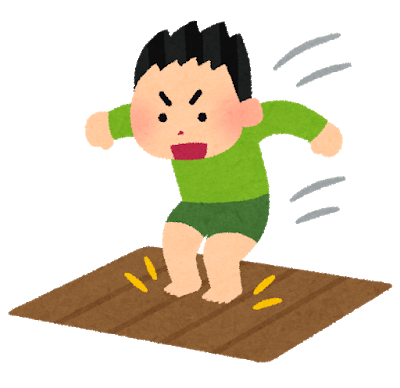 [Speaker Notes: 次に、「ぱ」の練習をしましょう。
　「ぱ」のときは、目印に向かって両足で跳びます。目印の間隔を空けて、３回跳びましょう。
　「けん」の時と同じように、前の友達が３回跳び終わってから、次の人がスタートします。友達の活動の様子を見ながら、順番を守って運動しましょう。

　慣れてきたら、目印を近づけて、連続で３回跳んでみましょう。]
れんぞくで　とんでみましょう
ぱ
けん
けん
ぱ
[Speaker Notes: 次に、「けん」と「ぱ」を組み合わせて、連続で跳んでみましょう。
「けんけん」と片足跳びを２回続けた後、「ぱ」で両足跳びをします。]
「けんけんぱ　ジャンケン」で　あそぼう
［ルール］

①　２つのチームに　わかれます
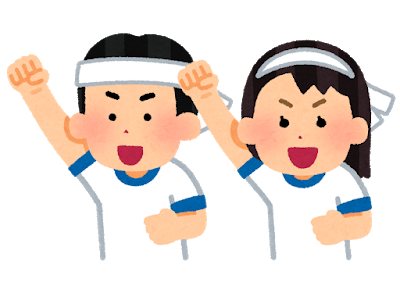 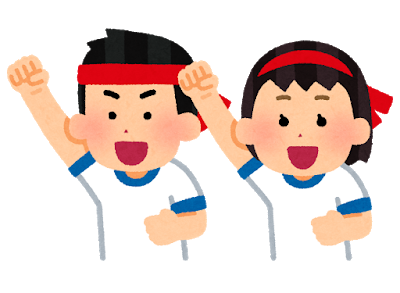 [Speaker Notes: それでは、みんなで「けんけんぱジャンケン」をして遊びましょう。
　「けんけんぱジャンケン」は、今練習した「けんけんぱ」をしながら、友達とジャンケンをする遊びです。

　「けんけんぱジャンケン」のルールを説明します。
　
　ルールは簡単です。
　まずは、２つのチームに分かれましょう。]
［ルール］

②　　　でジャンケンを　します
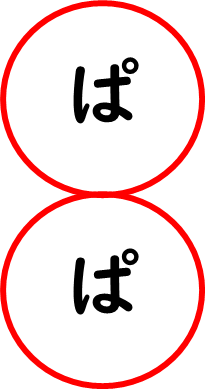 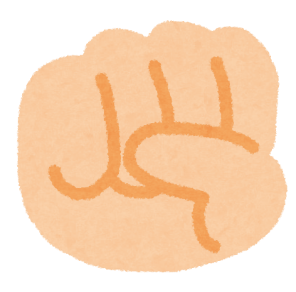 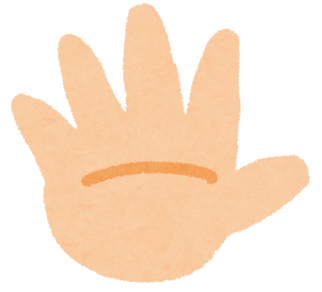 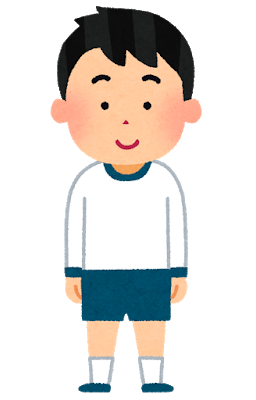 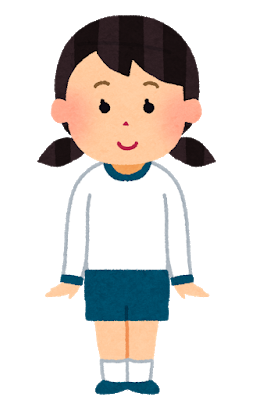 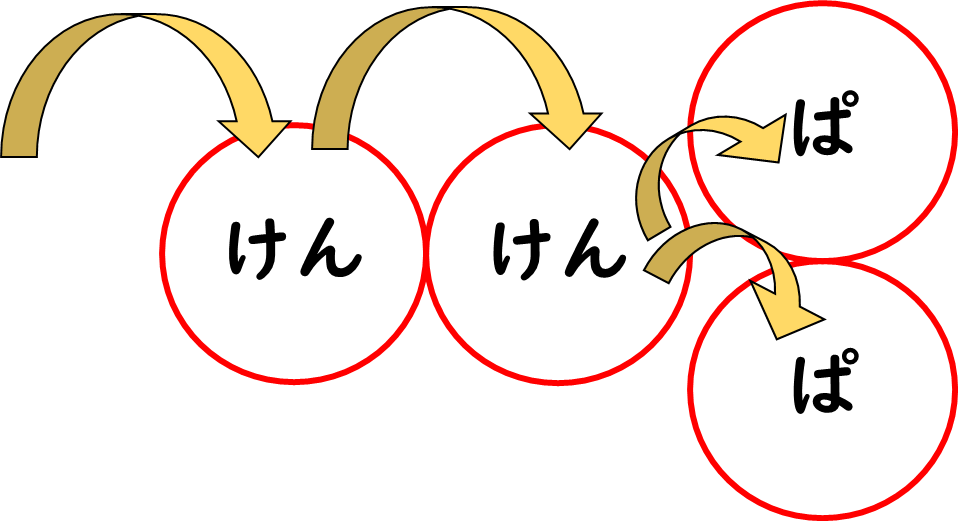 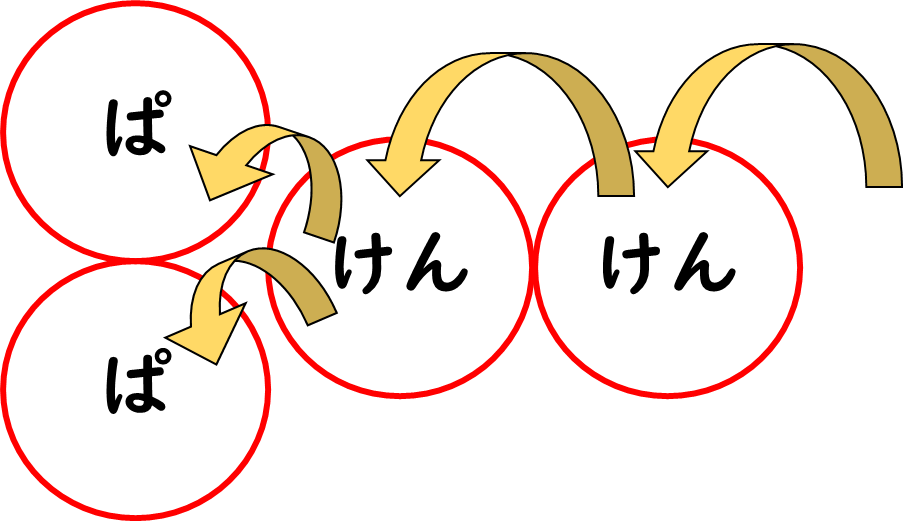 [Speaker Notes: お互いに向かい合って、「けんけんぱ」の「ぱ」のときに、ジャンケンをします。
　勝った人は、スタートまで戻ってもう一度やります。]
［ルール］

③　ジャンケンに　まけたら、　つぎの　ひとと　こうたいします
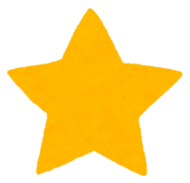 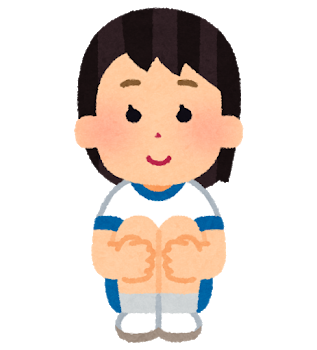 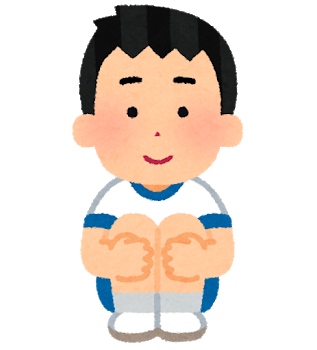 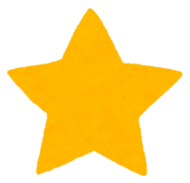 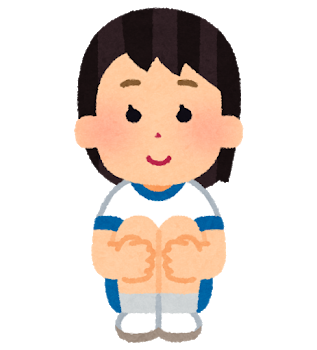 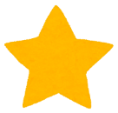 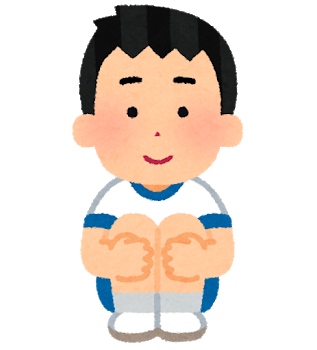 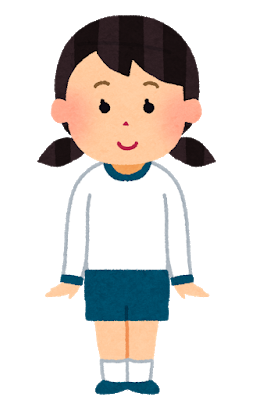 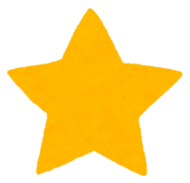 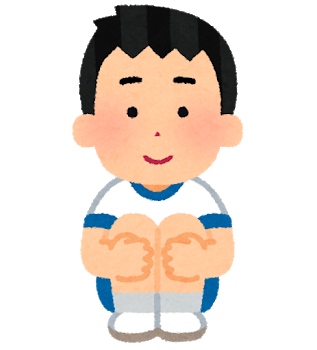 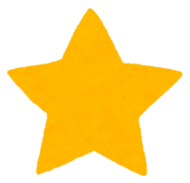 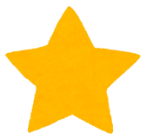 さいごまで　のこったチームの　かちです
[Speaker Notes: 負けた人は、次の人と交代して、チームの列に座って待ちます。
　けんけんぱジャンケンを繰り返して、最後まで残ったチームの勝ちです。]
［ルール］

④　おともだちの　おうえんを　しましょう
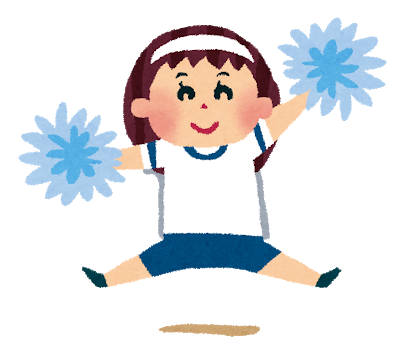 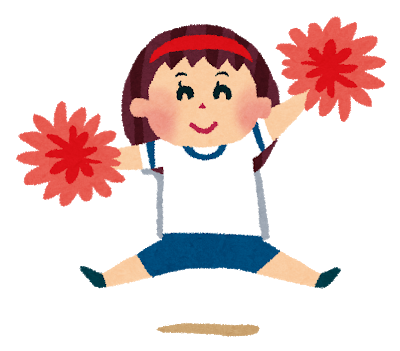 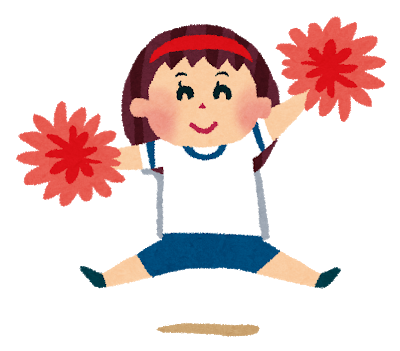 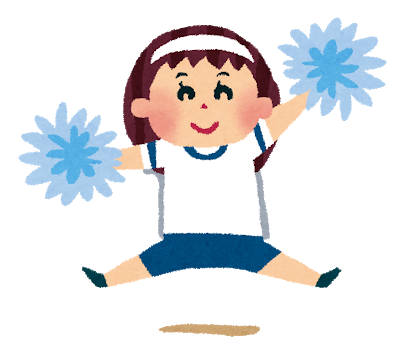 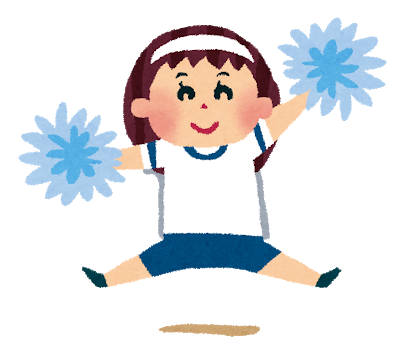 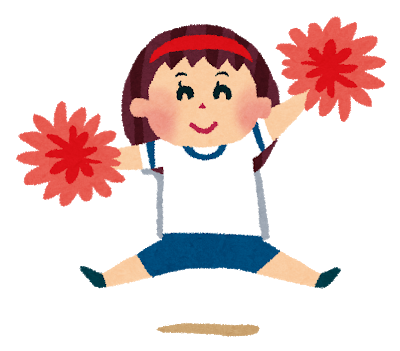 [Speaker Notes: 順番を待っている人や、負けてしまった人は、お友達の応援をしましょう。

　ルール説明は以上です。]
「けんけんぱ　ジャンケン」を　やってみよう
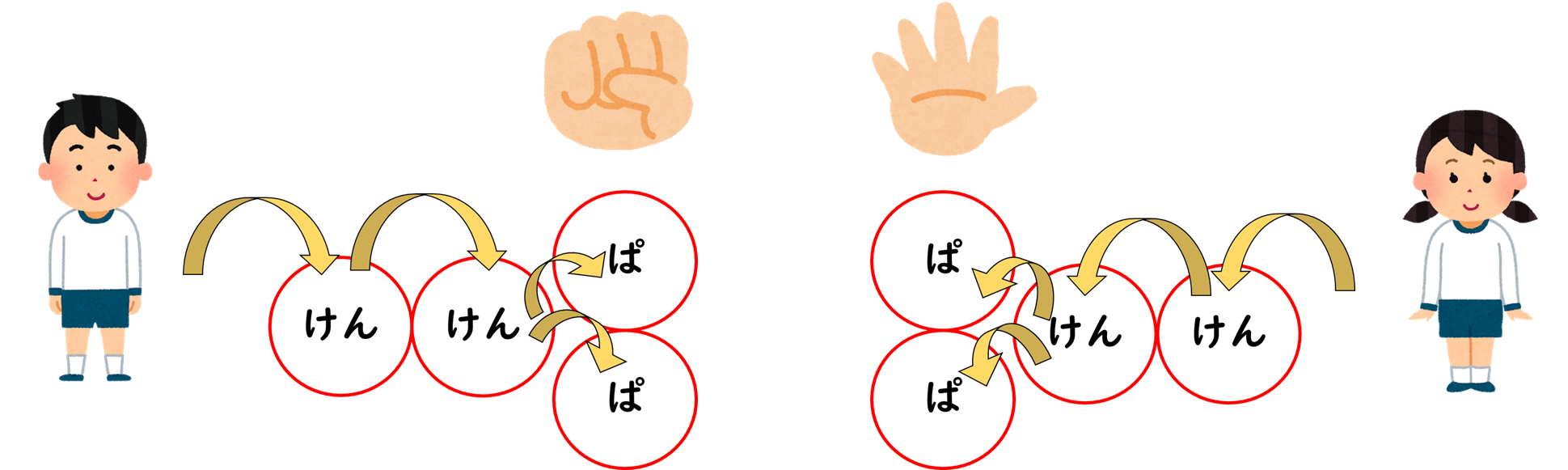 [Speaker Notes: それでは、みんなで「けんけんぱジャンケン」をしましょう。]
ふりかえり
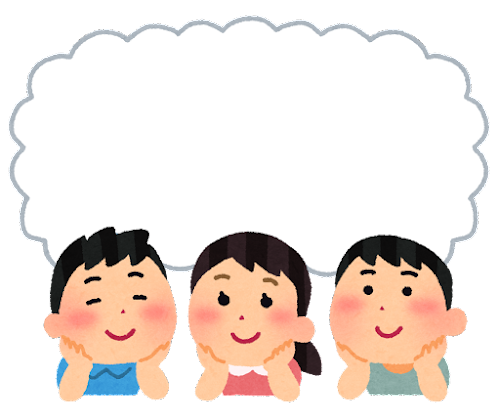 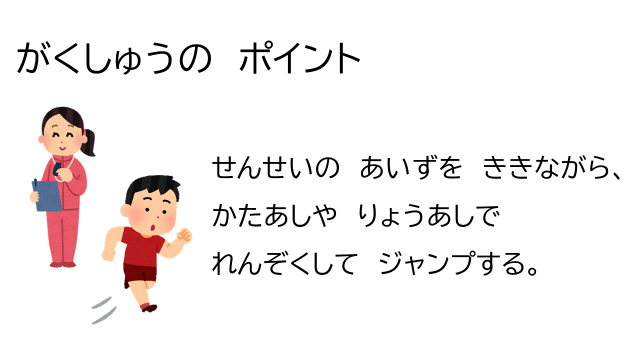 [Speaker Notes: 今日の学習のポイントは、先生の合図を聞きながら、片足や両足で連続してジャンプすることでした。
　皆さん、一人でけんけんぱをすることができましたか？

　けんけんぱができた人は、けんけんぱを２回、３回と続けてチャレンジしてみましょう。]